出エジプト1モーセのたんじょう出エジプト２：１－１０
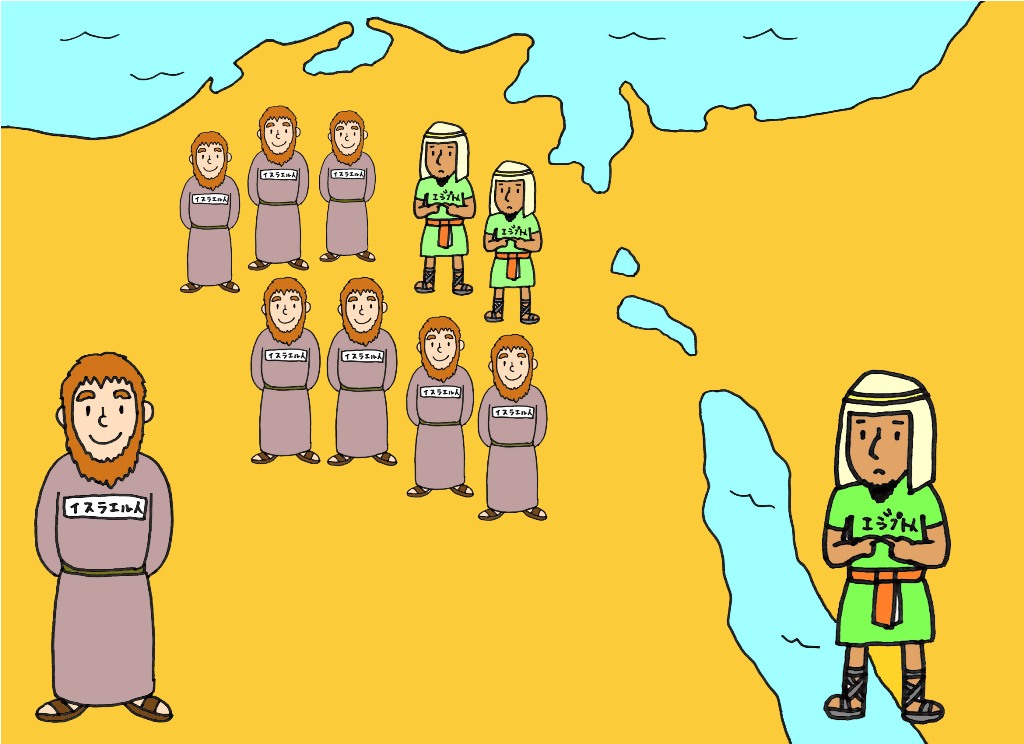 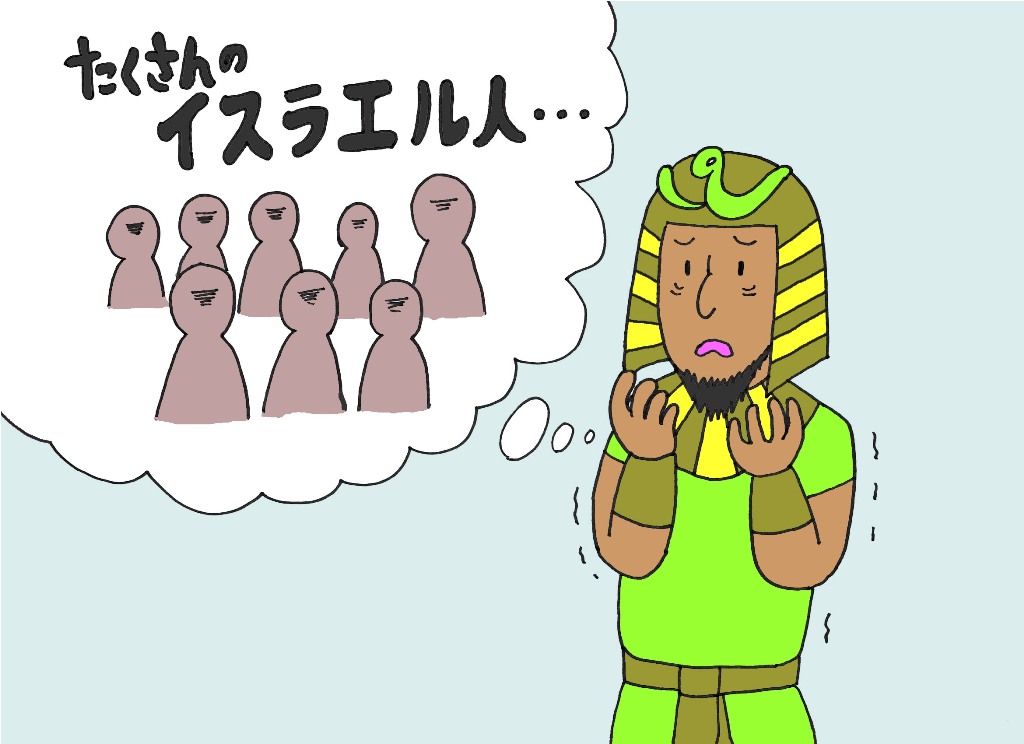 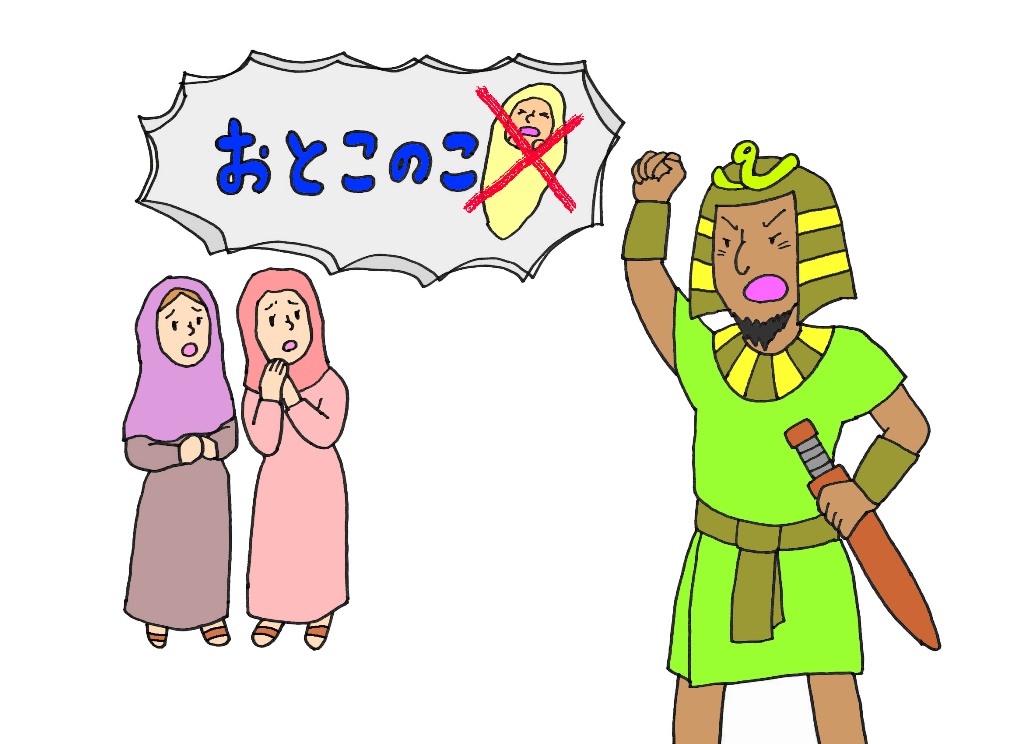 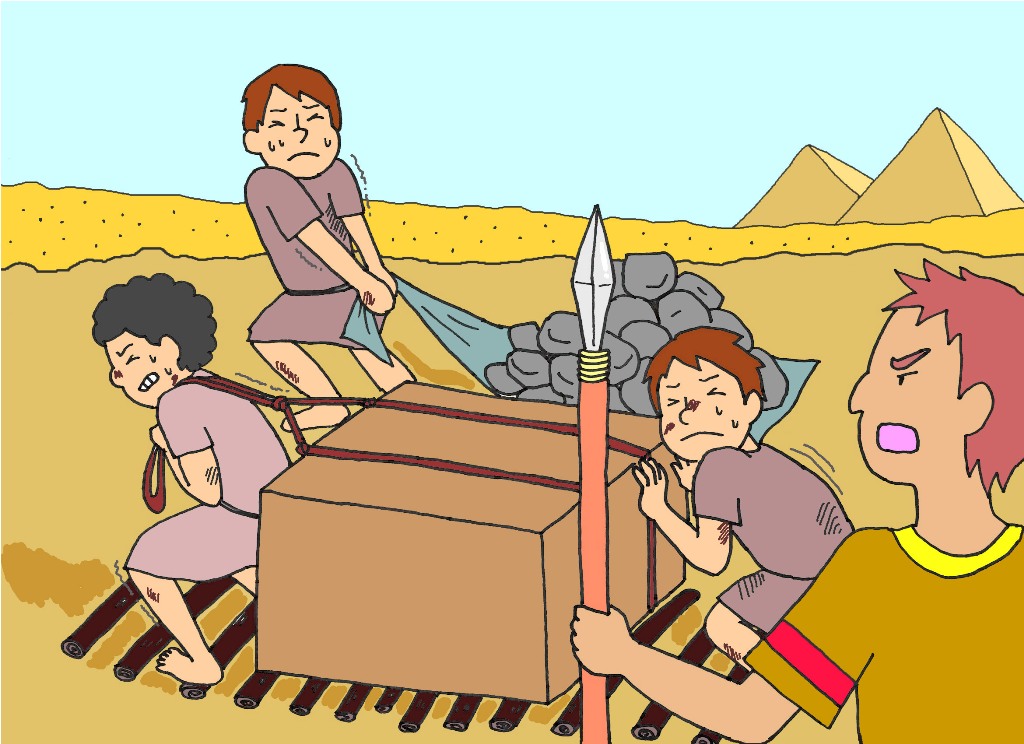 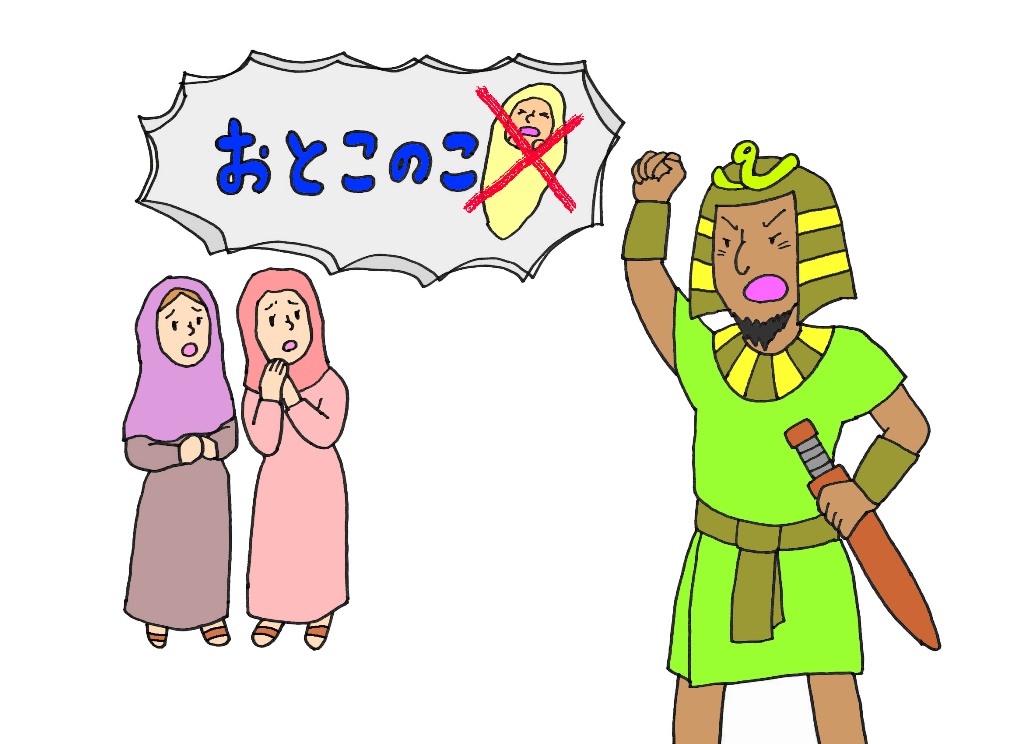 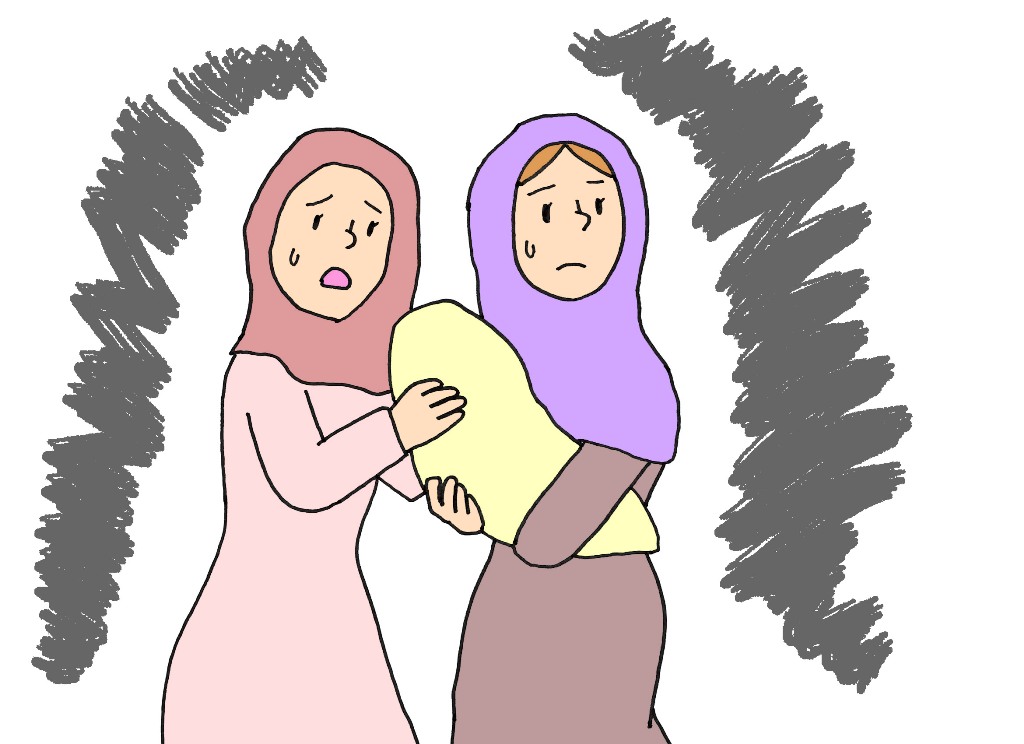 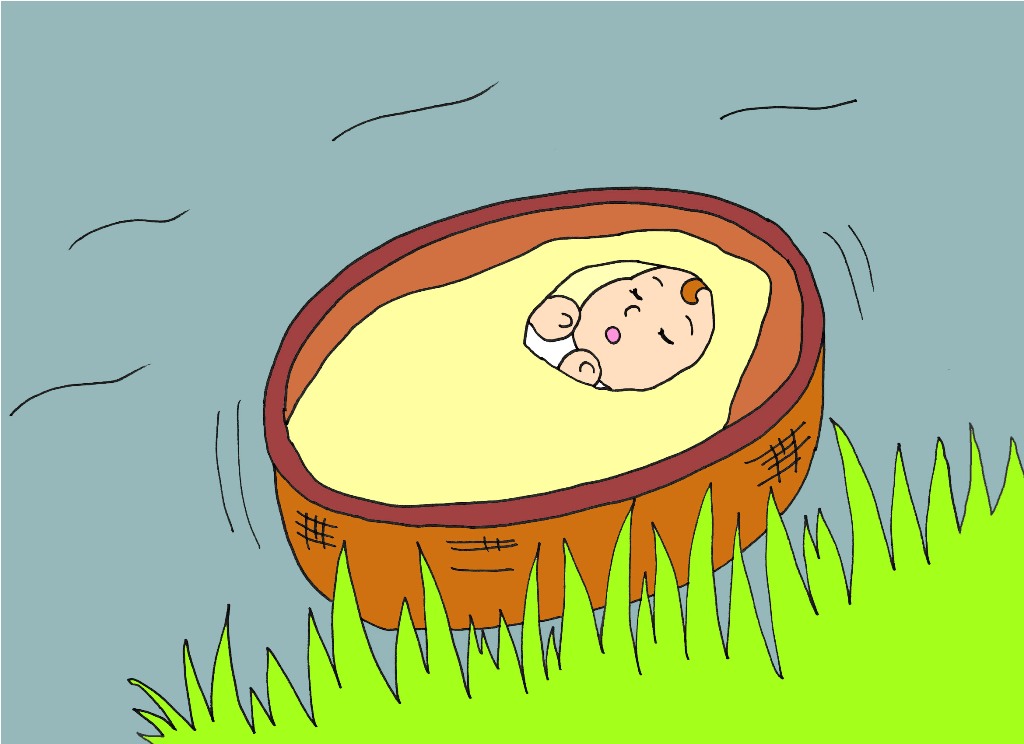 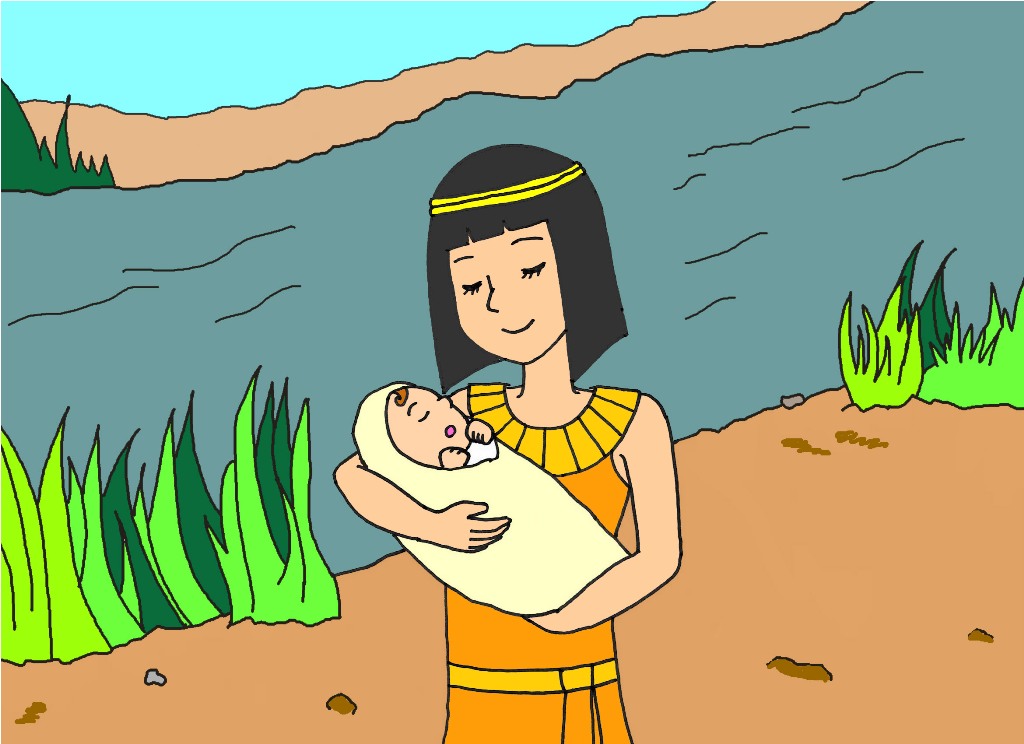 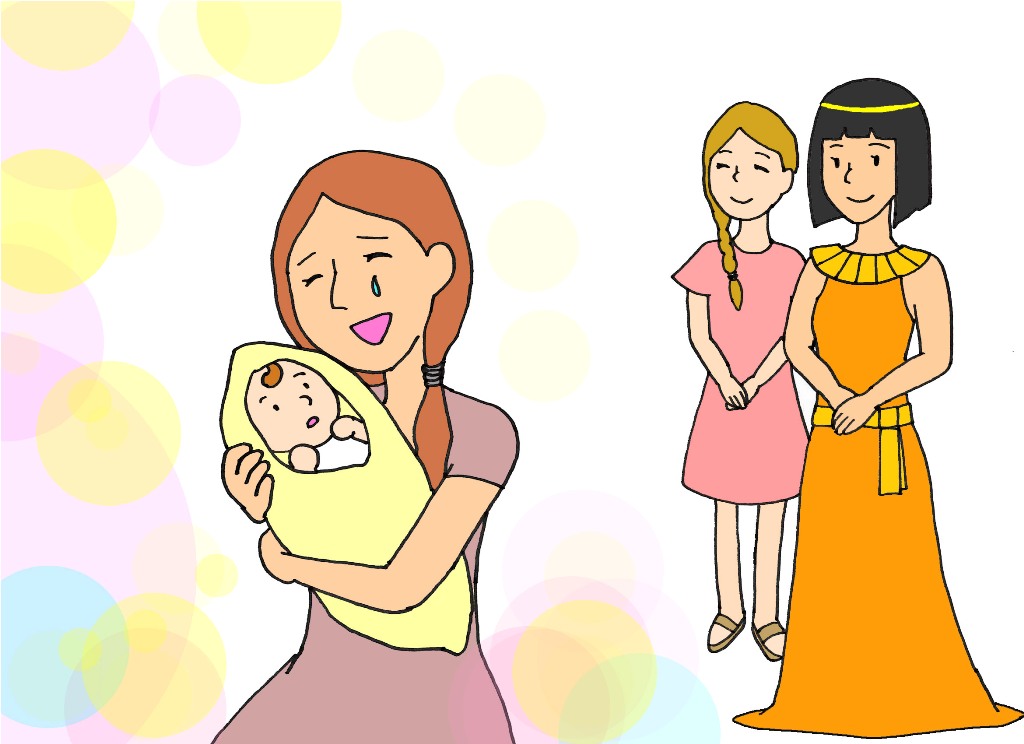 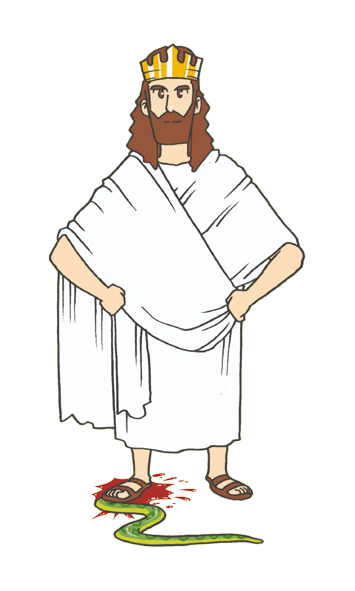 サタン
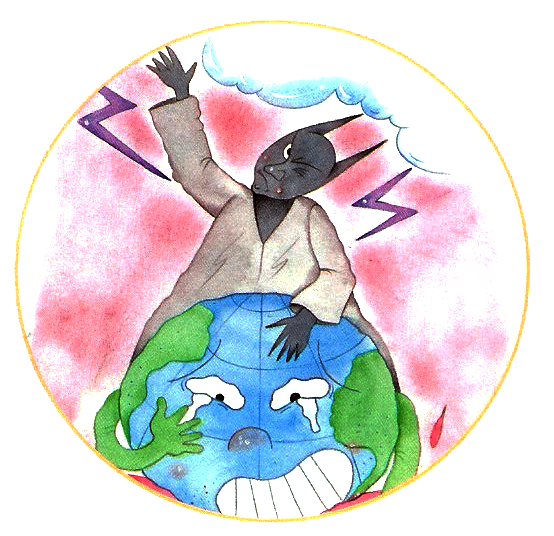 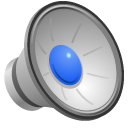 [Speaker Notes: 最後まで滅びの中にに引っ張っていくサタン]
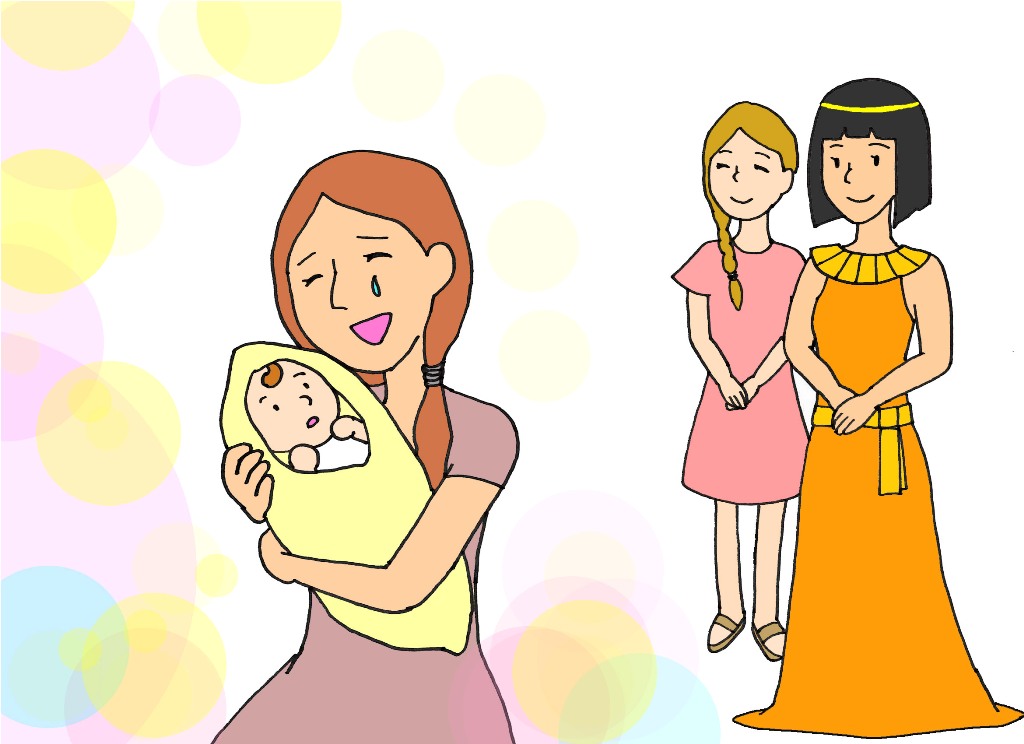 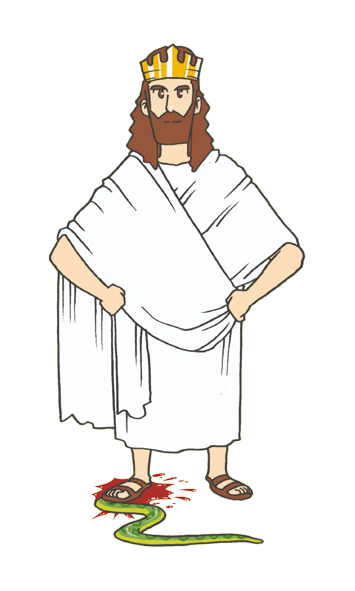 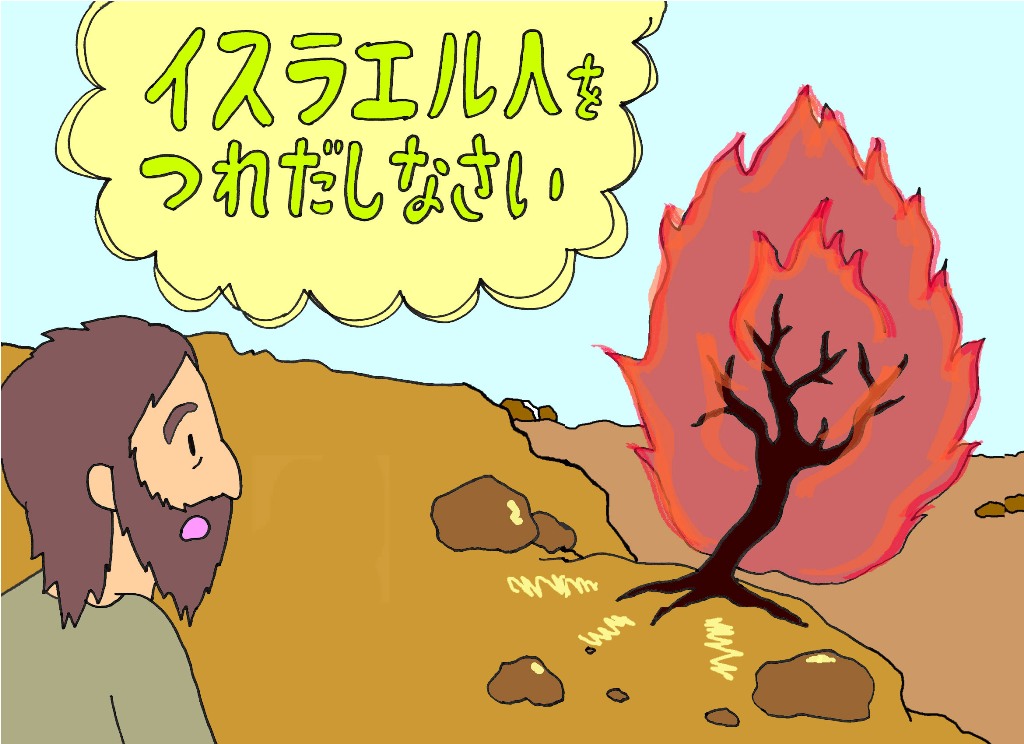 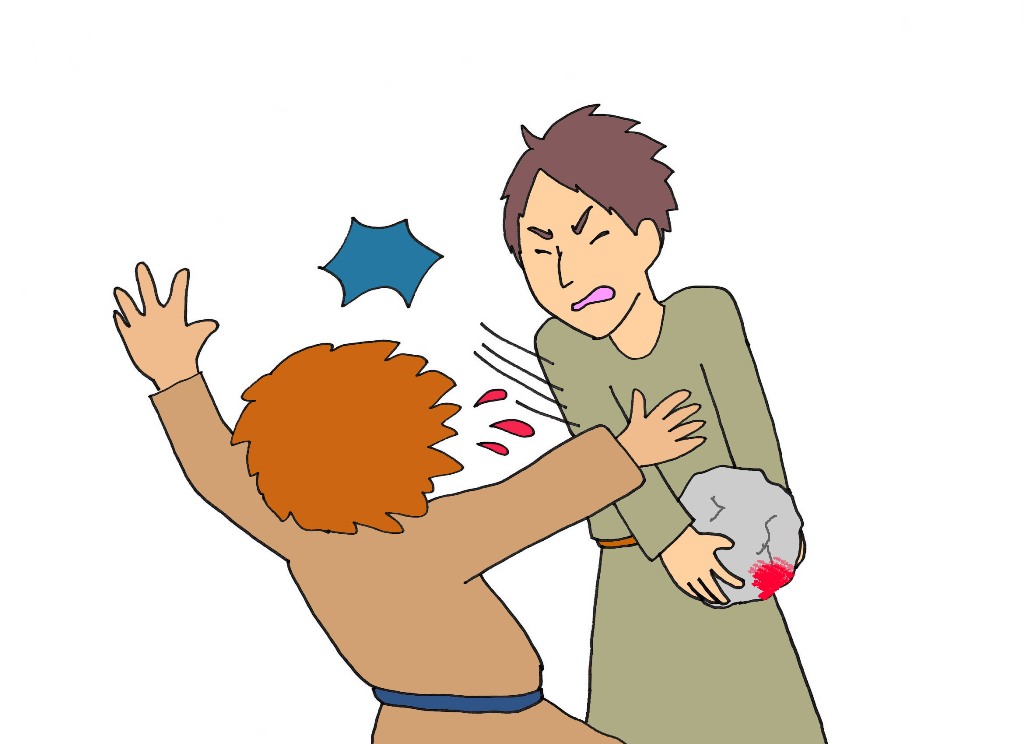 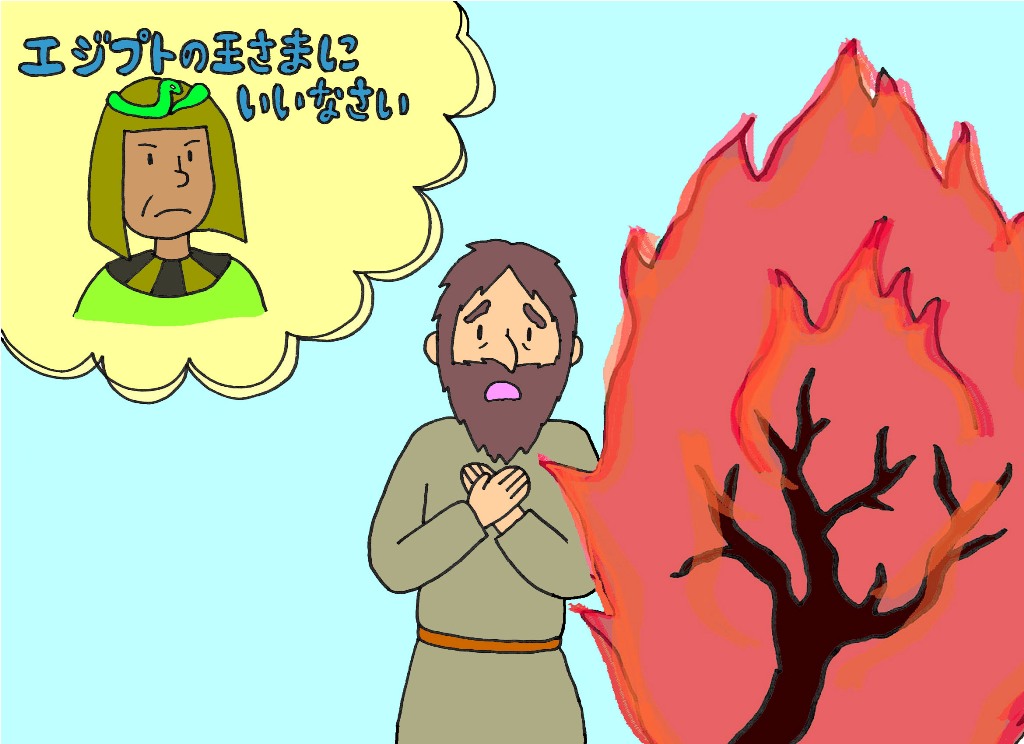 つづく